Autism and Scouting Accept, Enrich, Inspire, Empower™
A Practical Guide to Helping Leaders 
Understand and Support 
Individuals on the Autism Spectrum and with other 
co-existing conditions 
Presented by Autism Empowerment
Autism and Scouting  Accept, Enrich, Inspire, Empower
Autism Empowerment is a 501(c)3 non-profit public charity founded in 2011.
This is the third year we have been offering autism training and this training is being offered in presentations around the country.
Autism and Scouting  Accept, Enrich, Inspire, Empower
What do you want out of this class?
[Speaker Notes: This is where you want to have a flipchart or whiteboard accessible. If in a time crunch, have most popular responses already listed and then ask the audience what other areas they would like to see covered. (As you probably can’t get to everything, give your contact information and refer to website for follow-up questions.)]
Autism and Scouting  Accept, Enrich, Inspire, Empower
Table of Contents

Understanding Autism Spectrum Disorder (ASD)
Support from the Start
Support around Sensory Processing challenges
Support around Social & Communications differences
Support around General Safety Issues
Support beyond and after today
Autism and Scouting  Accept, Enrich, Inspire, Empower
“The wonderful thing about such boys is their cheerfulness and their eagerness to do as much in scouting as they possibly can. They do not want more special tests and treatment than is absolutely necessary.”

		Robert Baden-Powell
[Speaker Notes: Robert Baden-Powell (founder of the scouting movement) was an advocate for scouting for all youth with all abilities.]
Autism and Scouting  Accept, Enrich, Inspire, Empower
Current Prevalence Rate 
Autism in the US is 1 in 88 *
(this includes Asperger Syndrome, PDD-NOS and all ASDs)
Autism among boys is 1 in 54 (1 in 252 for girls)*
For individuals with Autism, it is 1 in 1
Autism Empowerment serves the 1 in 1
Scout Leaders should serve the 1 in 1
* Rates are based from 2008 CDC Rates
[Speaker Notes: FYI - The 1 in 1 means that for someone with autism, you have a 100% prevalence rate. Serve the individual, not the statistic.]
Autism and Scouting  Accept, Enrich, Inspire, Empower
What is Autism vs. Asperger syndrome (AS) vs. Autism Spectrum Disorder (ASD)?
Autism is defined as a Neurological Disorder and a complex developmental disability that affects each person differently and to varying degrees of severity. It is a Spectrum Disorder.
“If you have met one person with autism, you have met one person with autism.“
				Common saying in the autism community

Important take-away: Although there are many on the autism spectrum who show similar characteristics, no two people on the autism spectrum are the same.
[Speaker Notes: For purposes of this presentation, unless indicated otherwise when we say “on the autism spectrum” or “ASD”, that refers to individuals with autism, Asperger’s and PDD-NOS. (In May 2013, this was redefined under the DSM-5) “Autism” and “Autism Spectrum Disorder” are interchangeable and include Asperger’s.  Important take-away is that no two people on the autism spectrum are the same and that it is a spectrum]
Autism and Scouting  Accept, Enrich, Inspire, Empower
Autism within the Medical Community 
Clinicians diagnose Autism Spectrum Disorder (ASD) through the use of the Diagnostic and Statistical Manual of Mental Disorders (DSM). The most recent edition, DSM-5 was released in May 2013 despite controversy and confusion within the autism and Asperger communities. The previous edition was released in 1994 and introduced Asperger syndrome in the DSM for the first time.
The DSM-5 combines 4 independent diagnoses - autistic disorder, Asperger syndrome, Pervasive Developmental Disorder - Not Otherwise Specified (PDD-NOS) and childhood disintegrative disorder into an umbrella diagnosis, “Autism Spectrum Disorder.” 
Although most individuals diagnosed under DSM-IV are grandfathered into the DSM-5 ASD diagnosis, for purposes of funding and providing services, many agencies still refer to the DSM-IV.
Although a diagnostic label may change, 
 the need for support still exists.
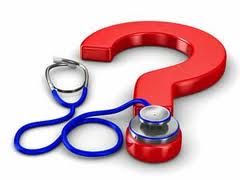 [Speaker Notes: With the new diagnostic criteria, there are levels of autism evaluated and more specifically defined.]
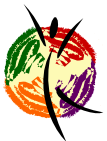 Autism and Scouting  Accept, Enrich, Inspire, Empower
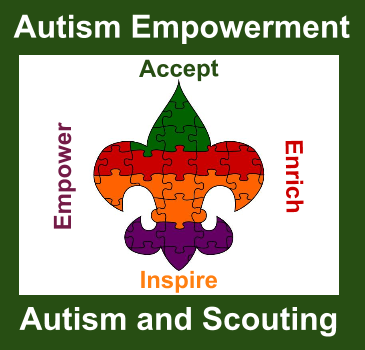 Understanding ASD - Practical Discussion

Autism is a spectrum disorder and brain difference that includes a broad range of symptoms. For purposes of this presentation, we use “autism” or “ASD” to represent all ranges of the spectrum, including Asperger syndrome.

With autism, it is possible to be verbal or non-verbal. Individuals with ASD may be intelligent or have intellectual impairments.
Autism and Scouting  Accept, Enrich, Inspire, Empower
Other characteristics of ASD may include:
Difficulty navigating social interactions, reading social cues and communicating wants, needs and emotions effectively.  
Individuals may have unusual sensory perceptions and seemingly odd behavior that others may not initially understand. (i.e. self-regulatory stimming, perseverating).
Individuals may be more or less sensitive to the ordinary sights, sounds, smells, tastes and touches of everyday life. 
Difficulty with short-term memory, staying organized and remaining on task.
Hyperfocus and /or perseveration on highly selective interests.
Difficulty with gross motor and /or fine motor skills.
Individuals with ASD need extra understanding and families need extra support.
There are various treatments and interventions for ASD symptoms and co-conditions, however it is not “one-size-fits-all”. There is no “cure” for autism. There is no universal “cause”. Treat each person as an individual.
Autism and Scouting  Accept, Enrich, Inspire, Empower
Co-conditions 

Many of the individuals you work with will have co-conditions also.
Many times the co-condition is diagnosed first.
Here are just a few of the possible co-conditions:
ADD / ADHD - Attention deficit hyperactivity disorder 	
Anxiety, Bipolar Disorder, Depression and other mental health issues 
Dyslexia and other learning differences 
Epilepsy / Seizures
Eating Disorders – Anorexia, Binge Eating, Bulimia	
OCD - Obsessive–compulsive disorder  	
SPD - Sensory processing disorder 
Tourette Syndrome 
Visit the website www.autismempowerment.org for more complete information.
Autism and Scouting  Accept, Enrich, Inspire, Empower
Language and Tone / People First

Individuals with autism are people first. Don’t define them by a diagnostic label.
Many adults and teenagers in the autism and Asperger community consider autism and Asperger’s to be cultural and may use words like Autistic, Aspie and Asperkid to refer to themselves in an affectionate and positive way. 
“People First” language manuals often imply these words to be disrespectful to those on the autism spectrum, despite many adult Autistics publishing essays to the contrary. 
Individual with autism, person with Asperger’s is often seen and heard as well. When in doubt, ask someone how they prefer to address their association with autism.
Real “people first” is more about respect, acceptance and 
   positive tone than semantics.
It is not your place to correct individuals regarding how 
   they would like to self-identify.
See “Autism Does Not Define Me” poem by Karen Krejcha.
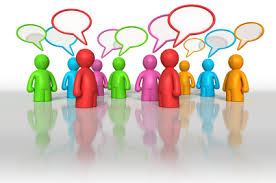 [Speaker Notes: Putting the person first.]
Autism and Scouting  Accept, Enrich, Inspire, Empower
Get to know the Scout and the Scout’s family first!


A person’s diagnostic label does not define who a person is. Just as all boys and girls are not the same and all individuals are not the same, all individuals on the autism spectrum are not the same. Treat the scout as an individual and get to know him or her first. Get to know the family and welcome them into the unit.
Autism and Scouting  Accept, Enrich, Inspire, Empower
Get to know the scout and the scout’s family first!

 After the unit first learns that you have a youth on the autism spectrum, set aside private time to get to know that youth and his family.
 Have a meeting with parents (separately at first) and then later bring in the youth. 





 Get information about strengths, sensory challenges, learning style, triggers, school history, medical history and anything that will allow you to assist the scout.  
 See the Individual Scout Profile (ISP) to assist you will all scouts. 
 Find out the goals for the youth. Is it to make friends, camping, hiking, etc…
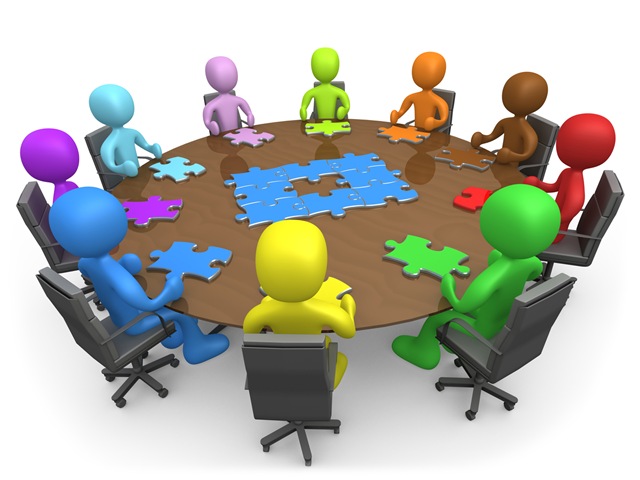 [Speaker Notes: This is a great way to build the relationship with the scout and the family. Ask open-ended questions in a personal way. Analogy to a school teacher getting to know students]
Autism and Scouting  Accept, Enrich, Inspire, Empower
Get to know the scout and the scout’s family first!

Find out what, if any accommodations may be needed.
Sensory Related Accommodations
Physical Accommodations
Dietary Restrictions
Learning Support
Autism and Scouting  Accept, Enrich, Inspire, Empower
Find out how you can emotionally support and motivate the scout and his family

Be mindful - Families who have children with ASD or other special needs many times have additional things to contend with than families whose children are neurologically typical. (example: doctor visits, other types of therapy, additional economic concerns).
Autism and Scouting  Accept, Enrich, Inspire, Empower
Find out the level of family involvement.
Who will be participating with their son or daughter?
What level of support will they have at home?
Any scouting experience within the family?
Will a family member be volunteering and involved with overnights? (Volunteering is highly encouraged.)
Parents need breaks as well.
Autism and Scouting  Accept, Enrich, Inspire, Empower
Get to know the scout first!

Find out the scout’s strengths and the ways they may learn best

Visual – may think in pictures 
Audio / Verbal – note taking
Tactile / Touching / Kinesthetic
Combination of methods
Autism and Scouting  Accept, Enrich, Inspire, Empower
Get to know the scout first!

Find out any special interest(s) or hobbies the scout has.
These are great conversation starters.
You can teach using the special interest.
You can use the special interest in incentives / rewards.
[Speaker Notes: Many times individuals on the Autism Spectrum have what is called a special interest. This is something they love to talk about and many times hyper focus on. For example, my oldest son has a special interest of anything technical or computer related. My youngest son loves cars. - We will talk more about this later.]
Autism and Scouting  Accept, Enrich, Inspire, Empower
Be mindful of the privacy of the scout and his family.
Not all scouts may be aware of their diagnosis (if applicable).
Some families may choose to keep the diagnosis private.
Some families choose to make the diagnosis public.
(If the latter, invite them to share experiences with others within the unit. This promotes acceptance and awareness.)
[Speaker Notes: Notes - on the first bullet point - Not all scouts may realize they have a diagnosis and that should be talk about with the parents to see if they are aware or not. Also, many may not even have a diagnosis.]
Autism and Scouting  Accept, Enrich, Inspire, Empower
Expand your education - You are doing this today!
Ways Autism Empowerment can help you:
Autism Empowerment Website 
www.AutismEmpowerment.org
Has dedicated Autism and Scouting Section
Has expanded information on how to provide support
Autism and Scouting Radio & Autism Empowerment Radio
Autism and Scouting & Autism Empowerment at Facebook
Autism and Scouting Blog
Autism Empowerment’s Autism and Scouting Leadership Training Kit – Coming Late November 2013
Autism and Scouting  Accept, Enrich, Inspire, Empower
Areas to provide Support

   Sensory Processing Challenges

     Social / Communication Differences 

	Safety Issues
[Speaker Notes: Today we will be talking about the different area in which you as scout leader can help your scout with a Sensory Processing issue or ASD.]
Autism and Scouting  Accept, Enrich, Inspire, Empower
Sensory Processing  (Sensory Integration)
 
	There are neurological issues causing difficulties with taking in, processing and responding to sensory information about the environment and from within the own body in a variety of areas.
[Speaker Notes: Questions - Why are we talking about this issue?  Answer - Because All of have Sensory issues to some degree but individuals on the spectrum often time have hightened challenges]
Autism and Scouting  Accept, Enrich, Inspire, Empower
Types of Sensory Processing Challenges 
Gustatory (Taste)
Tactile (Touch)
Auditory (Sounds)  
Olfactory (Smell)
Visual (Sight)
Vestibular (Body Motion/Dexterity)
Overstimulation
Autism and Scouting  Accept, Enrich, Inspire, Empower
Understanding Sensory Challenges 

What to look for as far as possible sensory challenges?
 Each child will be different. 
Learn how you can assist the each child and family with any self regulation issues. Each child will need some type of self regulation. 
Learn how this information will help you better connect with the child and enhance the scouting journey.
Autism and Scouting  Accept, Enrich, Inspire, Empower
Behavioral Issue vs. Sensory Challenge 
Adults should be aware that there is a difference between what is a behavioral challenge and what is a sensory issue.
A behavioral challenge and sensory issue may look similar, but they are different and should be addressed with  different strategies.  
Refer to meltdown/tantrum/shutdown handout.
Treat the sensory challenge first then after you have more of a teachable moment, address the behavioral part.
In the later class we will be addressing this in greater detail.  (Also see S.E.N.S.E. handout.)
[Speaker Notes: Refer to the sheet. Hold up the S.E.N.S.E also advance class slides in packet or DVD.  Give verbal examples of meltdown, shutdown and tantrum.]
Autism and Scouting  Accept, Enrich, Inspire, Empower
Behavioral Issue vs. Sensory Challenges 
How you handle a situation can 
Determine
Autism and Scouting  Accept, Enrich, Inspire, Empower
What is Self Regulation?
Autism and Scouting  Accept, Enrich, Inspire, Empower
What is Self Regulation?
It is a person’s ability to control his or her behavior and emotions.  It develops over time and it involves many aspects of social, emotional and cognitive development.  
Some examples of self regulation with ASD are flapping, spinning, crashing, humming, swaying, tapping a pencil, etc.
Self Regulation happens with every person. It could be drinking coffee, diet soda, chewing gum, eating chocolate,  twirling hair or doing that one thing that just makes you feel grounded, stable and secure.
Autism and Scouting  Accept, Enrich, Inspire, Empower
Taste (Food) Challenges
Food Issues are some of the most common challenges with kids on the autism spectrum. They are not just “picky eaters”. Smell, texture, taste or temperature of food can cause gag reflexes and cause meltdowns / shutdowns.
It is common for a child to prefer the same foods and not want a lot of variety.  (i.e. chicken nuggets, pizza, pasta, bland foods). Be mindful of food preferences!
Children having these challenges often believe they can’t eat certain foods. Oftentimes physically they can’t eat without gagging. The mental and physical aversion to many foods is legitimate and it needs to be treated as such. 
Many can benefit from special diets because of gastrointestinal issues (gut issues). Often the diets are gluten and/or casein free, sometimes dye-free.
[Speaker Notes: Everybody has to eat. What happens when the sensory issue is food itself?]
Autism and Scouting  Accept, Enrich, Inspire, Empower
“Just let me have them for a few days on a trail; if they get hungry enough they will eat what we have.” - Common Attitude


NO – More than likely most will not eat and there is a chance they might get dehydrated and sick. Youth may not eat at all. 

Chances are the scout will become embarrassed, resentful and will then not want to take part in unit events.  In some cases the emotions may become so overwhelming that they will drop scouts altogether.
[Speaker Notes: Common Attitude of scout volunteers that have not worked with or worked with or not accustomed to working with youth with food challenges.]
Autism and Scouting  Accept, Enrich, Inspire, Empower
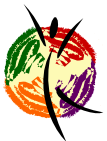 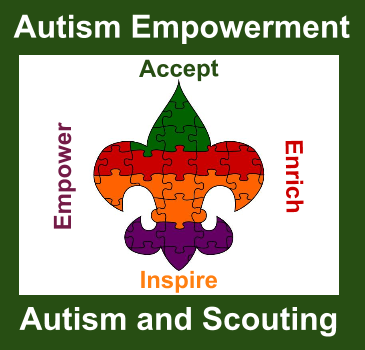 Sensory Processing Challenges 

 



http://vimeo.com/52193530
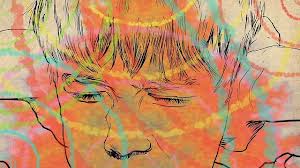 Autism and Scouting  Accept, Enrich, Inspire, Empower
How to assist scouts with these challenges:

Be a role model and “Be Prepared”.
Give encouragement to try the foods being offered.
Do not make fun of the scout or belittle in any way.
Know of any special dietary concerns or restrictions by talking to the family and scout in advance. 
“Do Your Best” to have foods that will work at campouts, meeting and special events.
Get the scout involved in helping plan and prepare the food.
Communicate with the family and scout about special events, camps or outings to make sure that basic needs are met.
Test out foods in advance to see what works – then make a list of what will work for future reference.
Autism and Scouting  Accept, Enrich, Inspire, Empower
Touch and Contact Challenges (Tactile) 
Certain fabrics, materials, feels or touches can be painful, itchy or uncomfortable. (Touch-sensitive)
		- Clothing tags, long sleeves, long pants 
		- Grass, sand, snow, rough concrete, etc…
		- Hats or head gear
Be aware of any issues and possible reactions. 
With some children, physical contact like a high five or a handshake may cause an emotional reaction.  Avoid these things if you sense it may be an issue. Smiling, eye contact and positive reinforcement however are encouraged even if not reciprocated. These challenges may be compounded by emotional issues the child has experienced.
Autism and Scouting  Accept, Enrich, Inspire, Empower
Sound Challenges
Some children will be bothered by loud or sudden sounds or very high pitched sounds. Senses are often heightened and a child may be distracted by multiple conversations simultaneously. 
Tips to help with Sound Issues

If possible, give a warning in advance of events with loud noises. 
Practice desensitizing in advance. (Tape-record noise in high
 fidelity, practice with increased volume, practice muffling noise.)
Provide a real-time visual and verbal Social Story in advance of the event.
Ear protection to reduce noise or sounds. A simple pair of noise-cancelling headphones or earplugs goes a long way to help. (i.e. school fire drills).
Take them away from the loud noise and give them a place to recover and go in case it gets too overwhelming.
Autism and Scouting  Accept, Enrich, Inspire, Empower
Smell Challenges
Sensitivity to smells can be difficult to avoid (again, senses may be heightened) 

How to assist Scouts with these challenges

Be aware of excessive smells –any warnings ahead of time
can be helpful to Be Prepared.
If going on a field trip to some place like a hospital, doctors 
office, veterinarian etc. Prepare and share a visual schedule and if
needed a Social Story (see handout on Social Stories).
Provide a small mask to help assist the scout.
Issues around using the bathroom can a be an issue. 
Camp smells, cooking smells, hospital smells, KYBO, bug 
sprays can be talked about in advance. (Practice desensitizing)
[Speaker Notes: Explain what a Social Story is.]
Autism and Scouting  Accept, Enrich, Inspire, Empower
Sight or Light Challenges (Can you read this text?)
Light Sensitivity is very common.  Sensitivity to fluorescent lights or sunlight or bright lights often bother those with ASD.

Tips to help Scouts with Sight Challenges
Utilize reduced lighting or incandescent lighting (keeping mindful of safety).
Ensure that any sight challenges are included in the child’s sensory profile.
Try to avoid sudden changes in lighting if possible or provide a warning.
Give transition time for the child and the use of social stories if needed. 
Consider eye protection. (Sunglasses or tinted glasses)
Autism and Scouting  Accept, Enrich, Inspire, Empower
Overstimulation Challenges
Overstimulation happens when one or more of the senses are strained and it becomes difficult to focus on the task at hand. It is a sensory overload. 
	
How to assist scouts with these challenges

Allow for quiet time and Sensory Breaks.
If possible have a quiet, non-cluttered area set aside for breaks. 
Allow for a 5 or 10 minute walk with supervision. 
When camping, bring an extra tent for the sensory break area.
Allow for extra processing time. Give extra time for respond. 
Be aware of sensory triggers and try to avoid them.
[Speaker Notes: Please have them refer to the Advanced Training on Sensory Break areas]
Autism and Scouting  Accept, Enrich, Inspire, Empower
Vestibular (Body Motion)
Relates to the body and its relationship in space including motor planning. 

Some scouts may appear clumsy or uncoordinated – this is due to the inability to process their relations to their bodies in the space they occupy.
Some scouts may get car sick due to motion and taking precautions would be advised. Allow time for extra stops.
Some scouts may be thrill seekers and 
enjoy and seek out motion for self regulation.
Make sure they are monitored for safety.
Autism and Scouting  Accept, Enrich, Inspire, Empower
Vestibular Challenges (Body Motion)

How to assist scouts with this challenge
Games where eyes need to be blindfolded, the scout may want to avoid. Let them opt out.
Be aware of games with excessive motion.
Work with the scout one on one – remember the guide to safe scouting.
Provide positive encouragement and support. 
Provide extra supervision when doing obstacle courses 
or anything that is above the ground.
[Speaker Notes: Some youth may crave the excess motion while others will steer away. Example – Rollercoasters, thrill seekers.]
Autism and Scouting  Accept, Enrich, Inspire, Empower
Social and Communication Differences 

Lack of Engagement/Advancement 

Staying Focused on a Task/Routine 

Communication / Relating to Peers and Adults
Autism and Scouting  Accept, Enrich, Inspire, Empower
Lack of Engagement /Communication 
Many on the autism spectrum have communication 
differences with peers and adults.  

How to work with communication differences

Try to get into the child’s world by finding out what their special interest is.  This will help in communication issues as well (see next slide for examples).
Special Interests or hobbies are something that the child spends a large portion of their time focusing on. It could be cars, dinosaurs, whales, bridges, computers, Minecraft, Angry Birds, horses (animals are very common)  etc….. 
Use positive encouragement for participation, customizing an incentive program relating to their special interest. (Stickers work great for younger scouts).
[Speaker Notes: Talk about translation example PC to Mac]
Autism and Scouting  Accept, Enrich, Inspire, Empower
Try to integrate the scout’s special interests into den or troop activities.

Cars - Family Travel Belt Loop, Automotive Merit Badge, attend a car show.
Computers – Computer Belt Loop, Communications Activity Badge, Computers, GeoCaching, Robotics Merit Badge, tour at a computer company. 
       STEM programs (Science, Technology, Engineering and Math)
Dinosaurs – Wildlife Conservation or Geology Belt Loop, Geologist Activity Badge, Geology Merit Badge, tour at a Museum or hike at someplace like the caves.
Bridges – Science Belt Loop, Engineer or Scientist Activity Badge, Engineering or Architecture Merit Badge.

For all Subjects – Art Belt loop, Communicating Belt Loop, Reading and Writing Belt Loop, Artist or Showman Activity, Reading or Theater Merit Badges
Autism and Scouting  Accept, Enrich, Inspire, Empower
Lack of Engagement in Meetings/Games/Outings
Work with parents to create a positive reward system.
Use positive encouragement for participation and focus.
	 Use of a Bead Reward System or 
	 other incentive system.
Give options  - Find a place they will fit or encourage them. 
	Example: 
	- you can take part or you can be a judge.
	- you can take part or be my shadow or you can watch first, then take part.
Let them sit on the sidelines to watch and check in with them.
Build their special interest into the meeting, game or outing.
Many times it is better that a leader encourages and not the parent.  This protects the Parent/Child relationship.
Encourage inclusion whenever possible but not to the point of embarrassment  or singling out.
Autism and Scouting  Accept, Enrich, Inspire, Empower
How each youth learns best 

Find out which way each youth learns best. Use these formats to teach and help engage: From a book, YouTube, ipad App, hands on, audio, visual 
If a youth is not participating, explain the objective and the goal of the activity to the scout.  Often just knowing why will help them take part because they will see a value for them. (WIIFM –What’s in it for me?)
Find out why a youth does’t want to take part. Fear, embarrassment, sensory issue, not seeing value are some examples.
Find out how the youth expresses him/herself best. 
	writing, verbally, drawing, building
Find a buddy a peer mentor to work him/her.
Refer back to the ISP and/or observation.
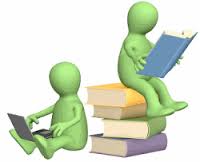 Autism and Scouting  Accept, Enrich, Inspire, Empower
Staying Organized, on Task and on Routine
Some scouts with ASD may seem inflexible if not adhering to a strict routine. Many individuals with ASD also have trouble with Executive Functioning.
How to assist Scouts with these challenges
If you give the scout a routine, try to stick to it as much as possible. He or she will look to you as an example of accountability and integrity.
Use of Visual Timer Clocks.
Use of picture schedules, organizational checklists or planners. 
If you are going to vary from routine, try to prepare the scout in advance if possible. (flexible thinking)
Allow time for transitions from one portion of a meeting/outing to the next.
Oftentimes scouts on the spectrum are rules-oriented and want things to be “fair” and just. Explaining why something is not equal may need to be addressed.
Autism and Scouting  Accept, Enrich, Inspire, Empower
Communication and Relating to Peers and Adults 
Encourage Leadership positions 
	 - Finding the right fit or starter position is important.
	 - In Cubs, promote the use of the Denner System.
Encourage participation in service projects or Eagle Projects. 
Encourage each scout to join hikes and outings.
Encourage team building and patrol or den building.  
Be careful when using sarcasm or idioms either directly to or around the scout.
(You may need to explain to literal thinkers).
Don’t talk down or demean and make sure to monitor your tone. 
Try to avoid absolutes unless it is called for: all, never, none.
Some scouts will take what is said literally and not understand the difference. 
Use visual schedules, checklists and Social Stories when needed.
[Speaker Notes: Talking Points – You want to give absolutes when talking about TIME.]
Autism and Scouting  Accept, Enrich, Inspire, Empower
Relating to Peers and Adults 
Bullying & Harrassment does happen in Scouting units.
Watch out for bullying and stop it where it happens.
Be mindful of the privacy of the scout.
Misunderstanding and lack of education can lead to intolerance and insensitive behavior by scouts or leaders.
Run a Disabilities Awareness Merit Badge or Belt Loop program.
Bring somebody in from a local agency that has bullying prevention program, law enforcement or other agency.  
Do not tolerate Bullying & Harrassment! 
All scouts and scout leaders should live by the Law and Oath.
For more information check out Autism Empowerment bullying 
prevention resources for more information.
Autism and Scouting  Accept, Enrich, Inspire, Empower
Safety issues to be aware: Wandering 

Wandering/Elopement  - 92% of those with Autism are reported to have issues with wandering at some point in time. (2007 NAA online poll)
Reinforce the rules of the buddy system.
Have extra vigilance. 
Check in more often at campouts and hikes.
Have the parents fill out an Autism Elopement Form
and make sure that all leaders are aware of this safety 
issue. 
Even if the scout has never wandered before, doesn’t
mean that he or she is not At Risk.
[Speaker Notes: Even if a child has not wandered, it does not mean that they are not at risk.]
Autism and Scouting  Accept, Enrich, Inspire, Empower
Other possible Health and Safety Issues

Seizures - Roughly 25-30% of adolescents with Autism have been reported to develop seizures at some point in time.
		Make sure all contact information is updated.		
		Make sure leadership leading an outing are aware.	
Depression and Anxiety -  Higher risk due to a variety of factors.	
		Be a good Mentor.
		Learn about the signs of depression and anxiety.
		Provide support for the family.
		Remember the guide to Safe Scouting.
Autism and Scouting  Accept, Enrich, Inspire, Empower
Faces of Autism 

Which of these individuals are on the 
Autism Spectrum?

It often a hidden disability – never assume…
Autism and Scouting  Accept, Enrich, Inspire, Empower
Accept scouts for who they are, where they are. 
Enrich their lives by teaching them lifelong skills.
Inspire them to be Exceptional. Chances are that they’ll inspire you too. 
Empower them by giving the tools to be self-sufficient and successful.
Autism and Scouting  Accept, Enrich, Inspire, Empower
Autism and Scouting Program
Autism and Scouting Resources at http://www.autismempowerment.org/autism-scouting-program/
	Support for Individuals on the Autism Spectrum, Families and Volunteers 
	Autism and Scouting Radio
	Autism and Scouting Blog 
	Autism and Scouting  Facebook Support
	Access to Training 
	Resources
	New World Unit Locator
Autism and Scouting  Accept, Enrich, Inspire, Empower
Additional Resources included on your CD

Autism and Scouting Contact Information
Autism Empowerment Individual Scout Profile (ISP)
Autism Empowerment Handouts 
BSA “Scouting for Youth with Disabilities” no. 34059
Autism and Scouting  Accept, Enrich, Inspire, Empower
Supplemental Resources 




http://autismempowerment.org  - Autism Empowerment – Founded in Vancouver, WA  in 2011
Accept, Enrich, Inspire, Empower. – http://www.facebook.com/autismempowerment  @AutismEmpowermt
http://www.facebook.com/autismandscouting - Autism and Scouting Facebook Page & Online Support
http://www.blogtalkradio.com/autismandscoutingradio  - Autism and Scouting Radio (free broadcasts)
http://itunes.apple.com/us/podcast/autism-scouting-radio-blog/id550043079  Radio show on iTunes
http://www.blogtalkradio.com/autismempowerment - Autism Empowerment Radio (also on iTunes)
http://www.scouting.org/filestore/pdf/34059.pdf  - BSA Special-Needs Scouting 
http://scout.org/en/information_events/library/diversity/guidelines_on_scouting_for people_with_disabilities 
World Brotherhood for Scouting People with Disabilities 
http://scout.org/en/information_events/library/diversity/scouting_with_the_disabled - World Brotherhood of Scouting 
http://www.wwswd.org/ -  Working with Scouts with Disabilities
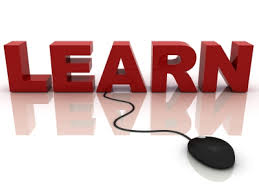 Autism and Scouting  Accept, Enrich, Inspire, Empower
http://asperkids.com/  Asperkids website – educational resources and learning tools 
http://www.pacer.org/ - PACER supports families of all disabilities
http://www.pacer.org/bullying - PACER National Bullying Prevention Center
http://www.scouting.org/filestore/pdf/bks-scout.pdf  - Books from  Bookshare 
http://www.autism-society.org/  - Autism Society of America
http://www.autismspeaks.org/  -Autism Speaks 
http://usautism.org/
US Autism and Asperger Association 
http://www.nationalautismassociation.org/pdf/AUTISM%20ELOPEMENT%20ALERT%20FORM.pdf
National Autism Association Elopement form
Autism and Scouting  Accept, Enrich, Inspire, Empower
http://www.sinetwork.org/
The Sensory Processing Disorder Foundation
http://www.understandingspd.com
Understand Sensory Processing Disorder – Free printables and educational resources from Angie Voss
http://www.help4adhd.org/
National Resource Center on ADHD
http://www.chadd.org
Children and Adults with ADHD
http://www.tsa-usa.org/
National Tourette Syndrome Association
http://www.rettsyndrome.org/
International Rett Syndrome Foundation
http://www.dyslexia-parent.com/
Dyslexia Parents Resource
http://www.cdc.gov/ncbddd/autism/index.html 
Center for Disease Control and Prevention